To vote on a paper ballot
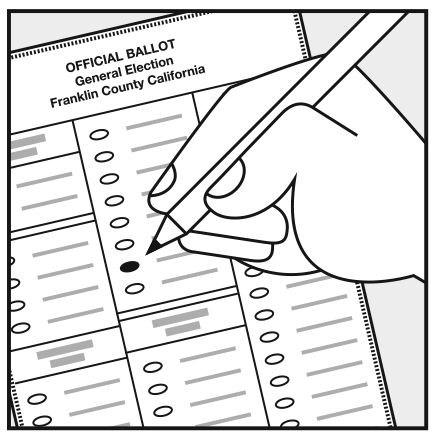 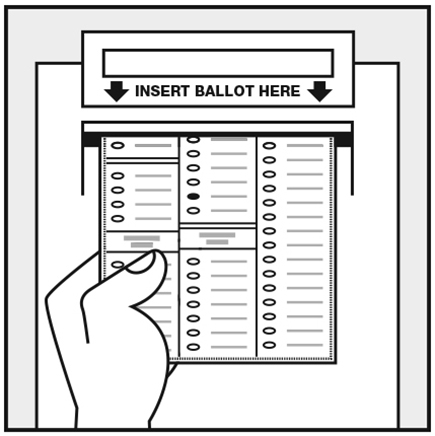 Make your selection by filling in the oval next to your choice(s).
When you’re done, scan your ballot.
To vote on a touchscreen
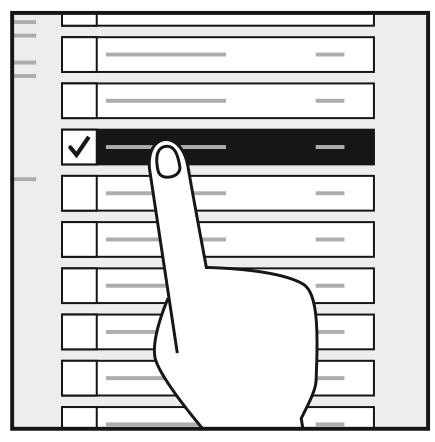 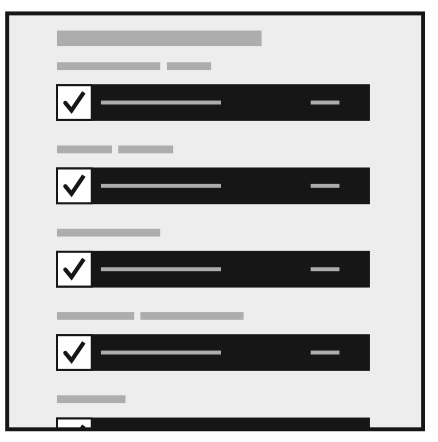 Check your votes before you cast your ballot
Make your selections on the screen.